โครงการดำเนินงานชุมชนยั่งยืน เพื่อแก้ไขปัญหายาเสพติดแบบครบวงจรตามยุทธศาสตร์ชาติระหว่างวันที่ 10 พฤษภาคม – 28 มิถุนายน 2566
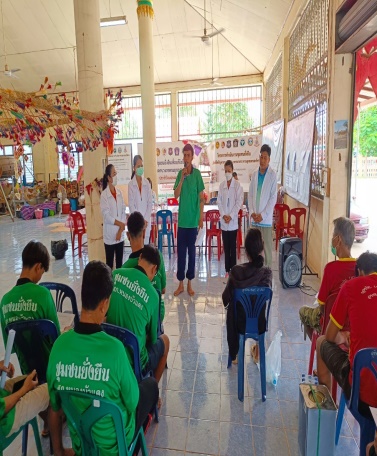 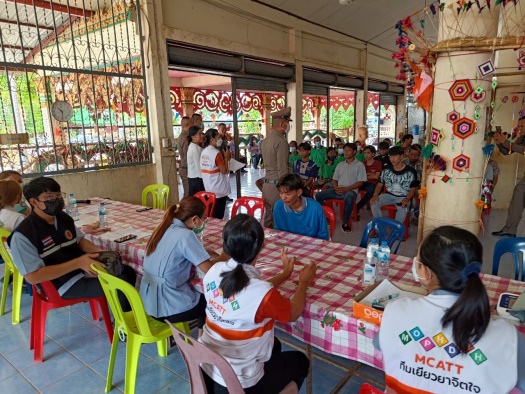 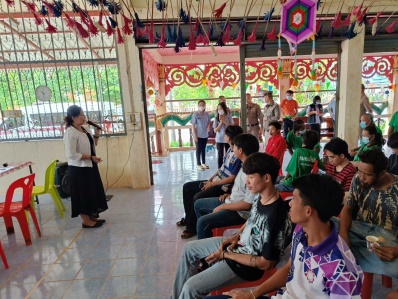 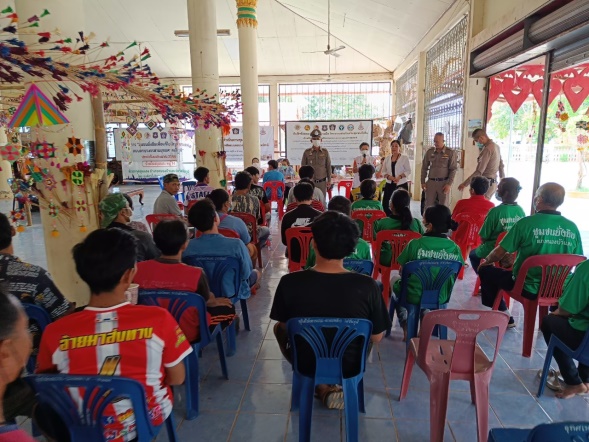 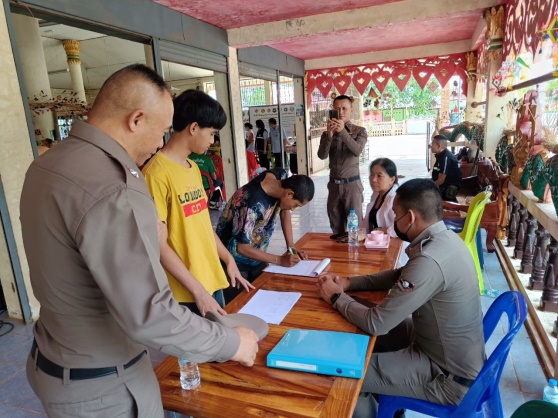